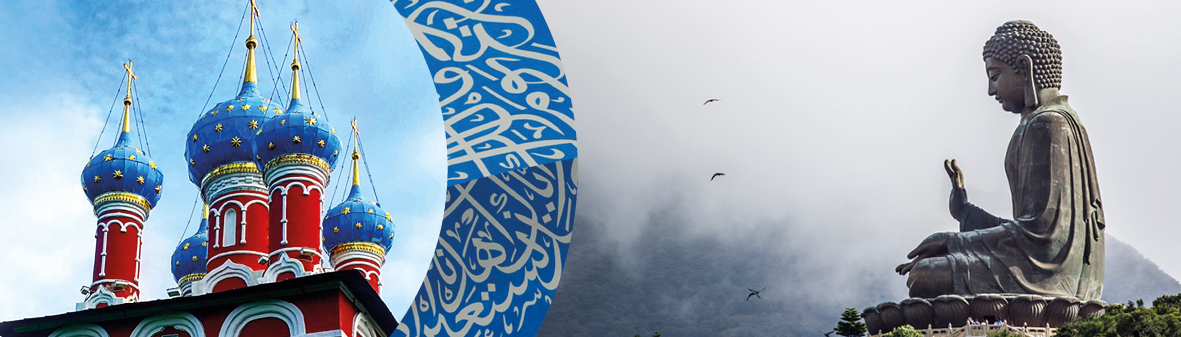 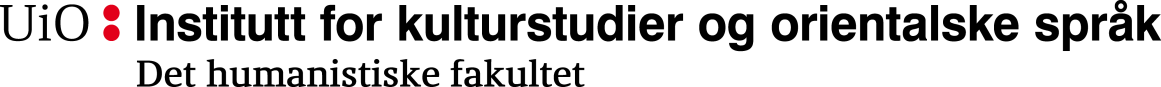 Velkommen til BA og årsenhet i religionshistorie!
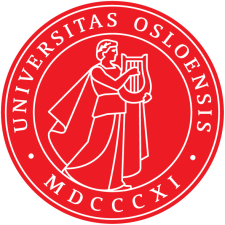 Oppbygging og gjennomføring
30 studiepoeng per semester
3 år = 180 studiepoeng (BA)
Emner og emnegrupper 
Fordypning i religionshistorie, 80 studiepoeng
Støttegruppe, 40 studiepoeng
Valgfrie emner, 40 studiepoeng
Exphil og Exfac, til sammen 20 studiepoeng
Anbefalt studieløp bachelor
Første semester
Eller



NB! Du velger emner for ett semester av gangen
EXPHIL og EXFAC
EXPHIL gir innføring i filosofi- og vitenskapshistorie og etikk
To varianter: Seminar og selvstudium

EXFAC03-HUM - Humanistiske grunnlagsproblemer: Studieforberedende innføring i hva humanister studerer, hvilke metoder som brukes og humanioras rolle

Kontakt: henvendelser@ifikk.uio.no
Reis på utveksling!
«Man lærer utrolig mye, man blir mer selvstendig, vågal, 
åpen for andre kulturer og man vokser som menneske. 	
Det er en erfaring man absolutt burde ha og som i tillegg 	
ser veldig bra ut på Cv’en»
			- Erasmus-student
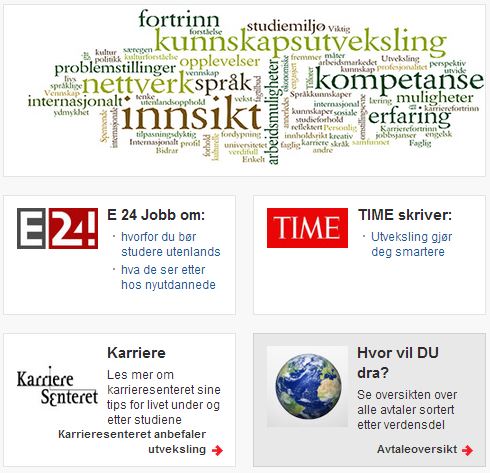 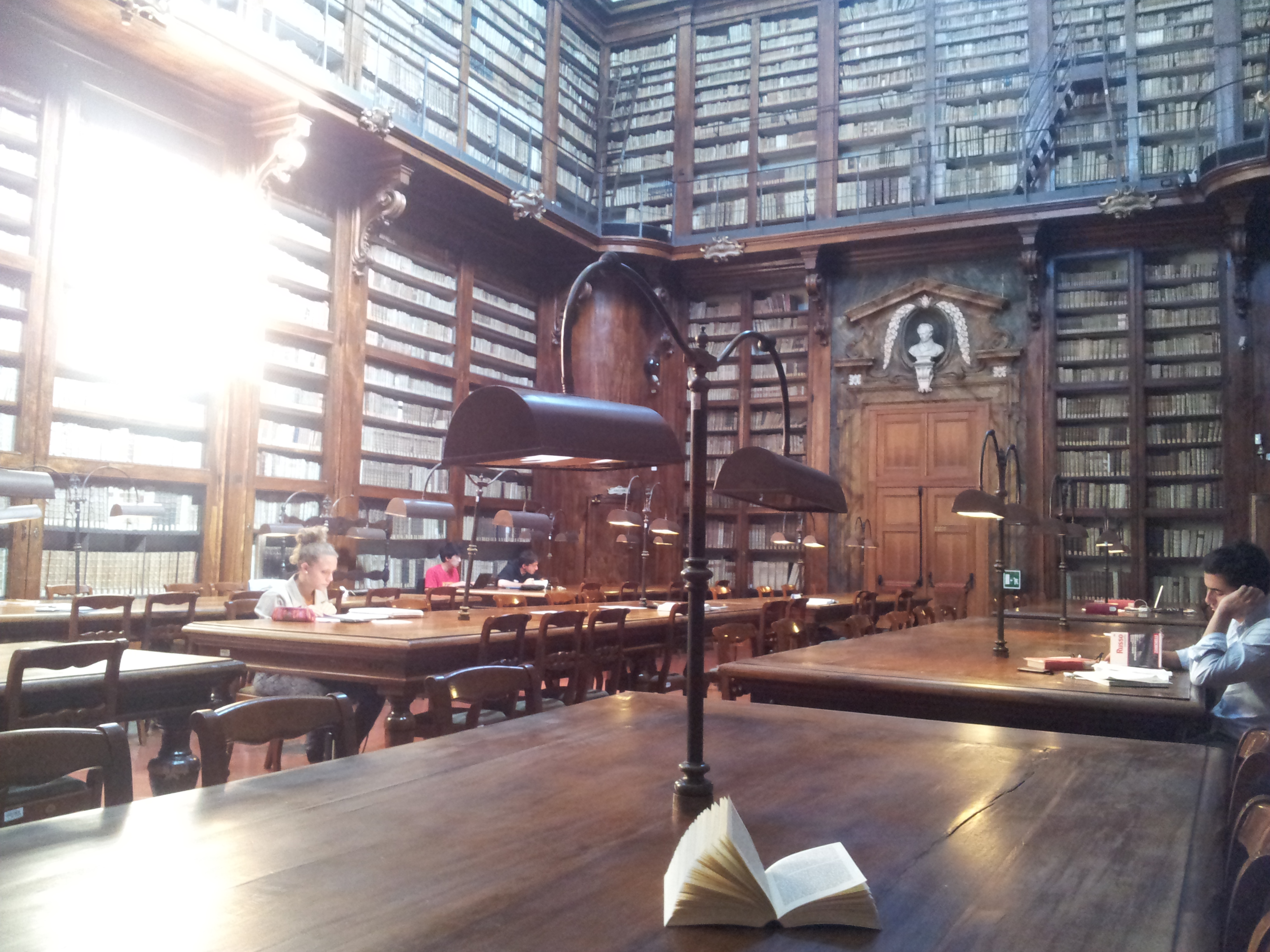 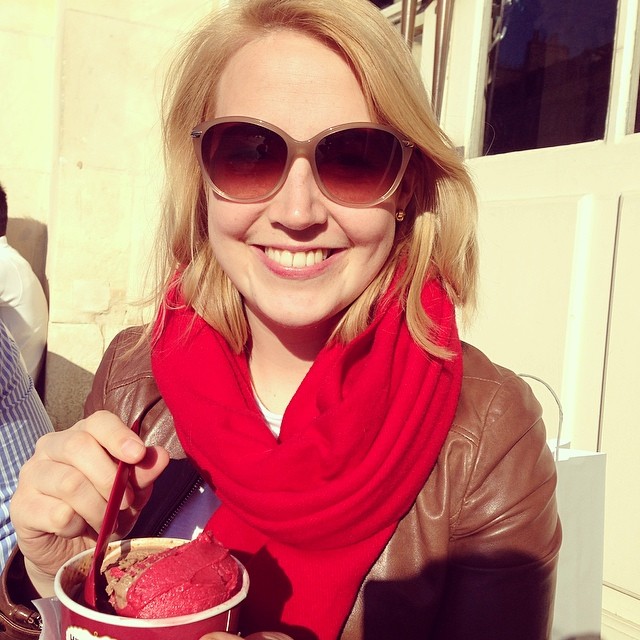 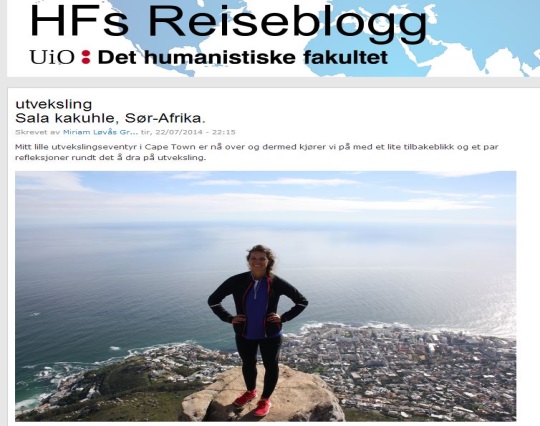 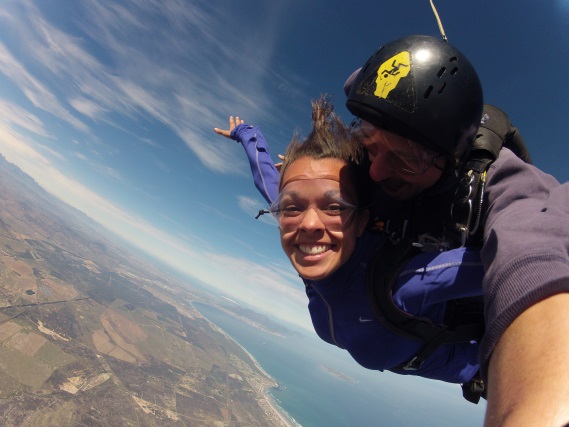 Anbefalt studieløp Årsenhet
Valgfrie emner: 

REL2210 - Kristendom - kompleksitet og endring, høst
REL2220 - Hinduisme i oldtid og nåtid, høst
REL2230 - Buddhisme - tradisjon og variasjon, vår
REL2240 - Jødedom - historie og identitet, OBS! annenhver vår
REL2250 - Islam - tradisjoner og utvikling, vår
REL2260 - Antikken og senantikkens religioner, Obs! IKKE høst 2016
REL2270 - Midtøstens religioner i gammel tid, (annenhver) vår
Første semester
NB! Du velger emner for ett semester av gangen
Studentweb
Veiledning til Studentweb
Hvert semester:
Søk plass på undervisningen
Meld deg til eksamen
Registrer og lagre utdanningsplanen
Betal semesteravgiften

		
Studentbevis/ digitalt semesterkort (mobil-app)
16.08.2017
Religionshistorie og kulturhistorie
Studentbevis og studentkort
Du dokumenterer at du er student enten med mobil-appen Studentbevis/Student ID (eller med semesterkvittering og studentkort)

Studentkort får du hos SiO kundesenter i Kristian Ottesens hus



HUSK: ta med legitimasjon og gyldig semesterkvittering i appen eller på papir
16.08.2017
uio.no/minestudier
16.08.2017
Digital skoleeksamen i Inspera
Utføres på stasjonære datamaskiner
Opplæring
Silurveien 2

Har dine emner digital eksamen? 
Se emnebeskrivelse og semesterside
uio.no/studier
Emner, eksamen, tjenester og verktøy
Registrering
Permisjon, redusert progresjon, utsatt studiestart
Tilrettelegging

Søknadsfrist: 1. september/ 1. februar
Viktige frister
Torsdag 17. august  kl 24.00: Første frist for emnepåmelding. Svar på dette opptaket får du fredag 19. august, senest mandag 22. august i Studentweb 
Tirsdag 22. august - 1. september: Andre runde med påmelding til emner med ledig kapasitet
Mandag 21. august er undervisningsstart for de fleste emner
Fredag 1. september er siste frist for: 
å betale semesteravgift
registrering i Studentweb
lagre utdanningplanen
undervisnings- og eksamensmelding
å søke om tilrettelagt eksamen
å søke om utsatt studiestart, permisjon og redusert studieprogresjon
Hold deg oppdatert på:
UiO og HFs nettsider  spm om studier
Studieretningens nettsider (BA og årsenhet) 
Emnebeskrivelser  alt om emnet
Semestersider  timeplan, pensum, eksamen
Mine Studier  timeplan, beskjeder
Fronter  læringsressurser, innleveringer
Student e-post  VIKTIG!
Husk!
Ekskursjon til Gurdwaraen i morgen
Frist i Studentweb på torsdag – veiledning PAM 454
Bibliotekskurs fredag
Undervisningsstart neste uke
16.08.2017
Religionshistorie
Veiledning
Kari Langseth 
Kari.langseth@ikos.uio.no
22 84 44 03
Rom 471 PAM
16.08.2017
Religionshistorie